Assessing Proficiency in English in children with EAL
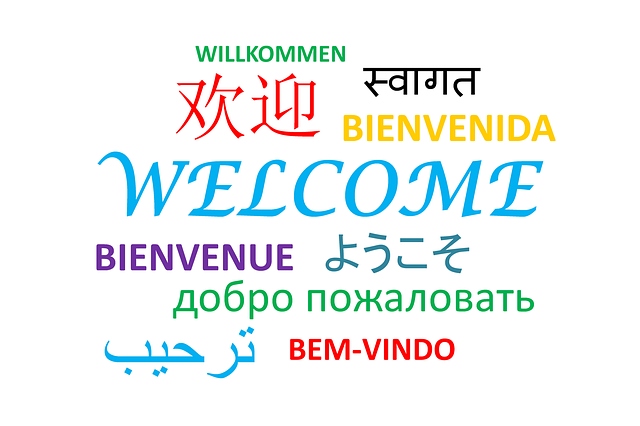 Lambeth

Amanda Bellsham-Revell              					              June 14th 2018
New Proficiency in English grids
Separate grids for EYFS, KS1 and KS2
More detailed descriptors for each of Speaking and Listening, Reading and Writing
Incorporated descriptors from the existing grid and Lambeth Stages of English into the new ones
Included some of the issues we know are faced by EAL learners
Cross-referenced with those developed by Prime Babcock, Solihull and Bell Foundation to try to ensure standardisation
Trialled with some of the previous case studies to ensure parity with previous grids
[Speaker Notes: Interpreted DfE descriptors to develop into separate grids for EYFS, KS1 and KS2

Note, Reception will now be assessed using the early years grid rather than KS1]
Progression across the stages
Take note of the qualifiers – some, occasionally, mostly, basic, widening, beginning
Vocabulary
Not just a single word!
Affects reading fluency and understanding
We talk about the children’s range of vocabulary but not about the depth of their vocabulary knowledge

In writing, considering age expectations, look for: 
Inappropriate use of conjunctions ie but
Limited to basic subordinators ie because, if, so
Detail added to end, rather than through noun/verb phrases or movement of clauses
Overdependency on simple or compound sentences
Cohesion and structure

Reading – development from decoding to reading with full understanding
[Speaker Notes: Advanced - while, as soon as, until, after, whilst, what, before, even though.]
Vocabulary – ‘fair’
Understand it
Choose when and how to use it
Position in sentence
Pronounce it
Spell it
Structure of it
Changing the meaning – fair/unfair/fairest
Meaning in context (multiple meanings)
Collocations (words that go with it)
Synonyms
[Speaker Notes: We tend to focus on ‘breadth’ of vocabulary rather than ‘depth’.  Knows a meaning, not how can be used appropriately in sentence, how to change ie fair, fairness, fairly,]
Acceptable/appropriate
Fair play
Play fair
Fair price
Fair question
Fair on somebody
Fair warning
It doesn’t seem fair
To be fair .. she was .. 
Fair result
Quite good
Fair chance
Fair bet
Fair condition
Quite large
Fair number
Fair bit to do
A fair way off
Idioms
Fair and square
All’s fair in love and war.
Fair means or foul
Fair crack of the whip
Fair enough
Give … a fair hearing
Fairs fair
More than his fair share
It’s a fair cop
Fair game
Fair to middling
Fairest one of all
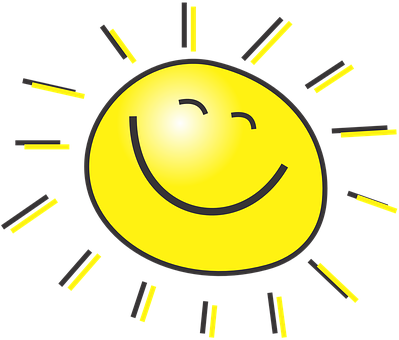 fair
Treating people equally
We have to be fair to both
Fair trial
It’s not fair
Fair test
Fair share
Weather
Fair wind behind them
Fair weather
Nouns
Funfair
Book fair
Craft fair
Fairground
Pale in colour
Fair hair
Beauty
Fair maiden
[Speaker Notes: Young children ie sand, sandcastle, sand timer, sandwich:  fast (speed), not to eat, bark of a tree, dog sound, star in sky, you’re a star, sticky star/badge, starlight, starry night]
Progression in vocabulary
KS1 Speaking		     Stage B				Stage C			    Stage D
Stage A
Has a wide vocabulary and is beginning to understand that a word can have more than one meaning ie cross and can be used in different ways – cross your fingers
Is acquiring some topic/subject specific vocab but still very dependent on deictic language such as her/there/this and common verbs ie have, be, do, come, go, make
Has a fairly wide vocabulary, including subject-specific words
Has very basic 
vocabulary relating 
to school and 
activities
KS2 Writing
Stage B						Stage C							Stage D
Wide range and increasing depth of vocabulary, used appropriately, but needs support to further develop abstract vocabulary, ie envy, democracy
Uses a wider range of vocabulary across the curriculum but not always appropriately:
rapid animal, slammed open
 duplication – big,vast,  rapidly rushed
 overdependent on common  verbs make,  do, have, be, come, go
Has basic vocabulary but may have become familiar with some subject-specific words/phrases
[Speaker Notes: Progression from increasing number of words ie range to increasing depth of vocabulary knowledge ie how it can be used in other ways, change meaning etc]
Early Years and Reception Classes
Developed EY descriptors so can be used until end of EYFS
Includes some descriptors relating to reading and writing - mostly relevant for end of FS.  
Throughout EYFS assessment should be based on oral language development
All children in the EYFS are at the very early stages of language development.  It is only as they move into KS1 and 2 that they face the real challenges of academic language.  Thus although they may appear to be fluent speakers of English in the EYFS, issues only become apparent as the demands increase.  It is therefore likely that the majority of children with EAL will be at stages A-C in the EYFS.
[Speaker Notes: Extremely unlikely to be a stage E in EYFS.  May be a few at D, ie English-only speaking parent only spoken English at home to child, who occasionally hears another language from other parent
Most will be A to C
Other EAL assessment frameworks have not even included D/E  in EYFS and have said will only be A to C – so yes may be operating at age related level as gap may only open up in KS1/2]
EYFSP assessment by first language - 2017
[Speaker Notes: CL gap = 7 not 8, because numbers are rounded]
EYFSP assessment by first language (2017)
[Speaker Notes: Look where gap is the largest – demanding n terms of language structures, vocab but also as is more abstract so children to need to use language to communicate understanding]
Early Years and Reception Classes
For children with EAL, data suggest that both nationally and in Lambeth, the gaps in attainment are the largest in Understanding the World and Shape, Space and Measures.
Consider children’s spoken English during activities in these areas, to ensure a complete picture of their English repertoire.
English language development in these areas may need to be a focus in your setting.
[Speaker Notes: Look where gap is the largest – demanding n terms of language structures, vocab but also as is more abstract so children to need to use language to communicate understanding]
KS1 & 2 descriptors
DfE descriptors interpreted for this phase and elaborated, especially in reading and writing, which include some of the known issues for children with EAL
Demands for more academic language increase throughout these key stages, especially in KS2 so be wary of assigning a stage E to any child and look carefully at stage D in KS1
A child at stage D may be working at age related levels in KS1, but the expectation would therefore be that this child will be working above the ARL by the end of KS2 when they will be fluent.
Remember that once a child is assessed as being at stage E, they will not be assessed again!
Making an assessment
When assessing writing, use a top down approach:  consider genre, structure, cohesion first, then sentence structure, vocabulary etc
Which Stage of English would you assign to Ali (yr 2)?
Consider the strengths and issues
Which Stage of English would you assign to Dani (yr 6)?
Consider the strengths and issues
Now consider the Stage of English for the child in your school?
[Speaker Notes: The top down approach is good when assessing any writing – EAL or non EAL

EYFS
What is recorded in way of EAL development in learning journey ie is it from photos?
Exemplifications in ss and m and utw, look at language children are using – implications for teaching]
Nursery Schools
Using the evidence you have brought from your setting, assign a stage of English for the children.  
Do you have enough recorded speech to help?
Identify the language the children need for the EYFS outcomes
Identify the language in the examples from S, S & M and UW.
Opportunities for assessing talk?
EYFS exemplification:

‘Hannah and Honey were playing in the shop.  They used the language of capacity, full, empty, half full to talk about how full the bottles were.  They were able to place the bottles in order starting with the fullest.’

EExAT exemplification

‘He compared the size and shapes of the petals and noticed the change in colours.’

‘This week Sam shared his experiences of camping and encouraged a group of children to work together to build their own camping den….Recalling events from his own camping holiday, Sam encouraged his friends to tell stories by the campfire, whilst toasting imaginary marshmallows on sticks.’

ENSURE THAT THERE ARE RECORDS OF A CHILD’S ACTUAL SPEECH – not only will it tell you about their EAL development, but also reveal interesting information about their understanding and misconceptions.
[Speaker Notes: If speech had been recorded for any of these opportunities, it would have been very informative.  Ensure child’s speech is written down verbatim – instinctively we correct as we write

Ensure most speech written down is not based around photos – this will only elicit a narrow range of talk about what has happened – past tense etc]
Good practice for EAL assessment
Note qualifiers ie some, occasionally, most, with support/scaffolding, starting
Consider the use of English across  the curriculum
Consider extent of  support/scaffolding
Best fit  - a child does not need to achieve all descriptors to be at that stage.  (Unlike KS1/2 assessments)
Consider against peers with English only 
Compare with attainment levels -  a child at stage C in KS1/2 won’t be working at ARL in writing.  If in doubt compare stage C descriptors with the outcomes for KS1/2, where there will be a clear mismatch
Good practice for EAL assessment
Ongoing – build into assessment cycle
Who is responsible for EAL assessment in your school?  Who needs the information?
Ensure checked before submitted
What does the data show?
Do the assessments inform planning and teaching
Are teachers/all adults knowledgeable about effective EAL practice in order to move children forward?
[Speaker Notes: Websites don’t show who is responsible for EAL in school]